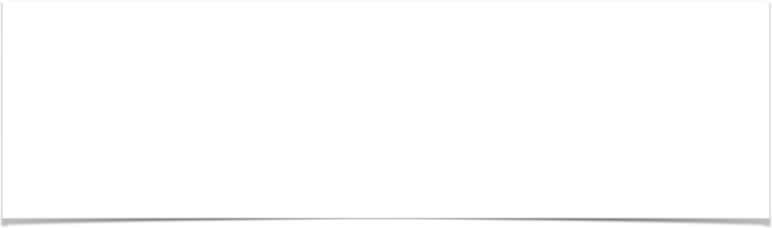 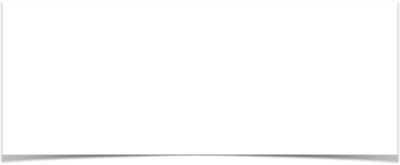 58.2%？
目指すのは…
障害の種別や有無にかかわらず、すべての市民が体を動かす喜びを通して人とつながり、健康で心豊かに生き生きとくらすことができるまち
Everyone Enjoy Sportsin Hometown自分のまちで誰でもスポーツを楽しむためのアプリ
横浜市の課題は…
▽障害者が参加できるイベント情報が不明
▽障害者が利用できる施設情報が不明
▽障害者スポーツ指導者の所在が不明
具体的アクションは…
▽オープンデータを活用し、施設・スポーツイベント情報基盤＝アプリ＝を構築
▽障害者スポーツ指導員・イベントのDB化
[Speaker Notes: 過去１年間にスポーツ・レクリエーションを行った日数（20歳以上）
まったくやっていない人は障害者が58.2％であるのに対し健常者は  19.1％

平成25年度文部科学省委託事業「健常者と障害者のスポーツ・レクリエーション活動連携推進事業（地域における障害者の
スポーツ・レクリエーション活動に関する調査研究）報告書」
・文部科学省「体力・スポーツに関する世論調査」（平成25年１月）]